Haddam Garden ClubMaking Holiday Arrangements for Community BuildingsHaddam Community Center, Higganum CTDecember 2, 2020
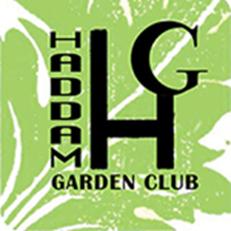 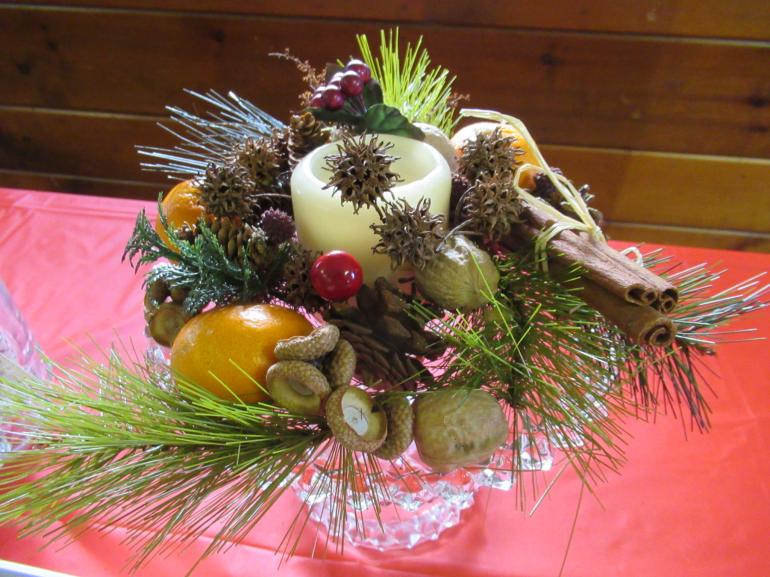 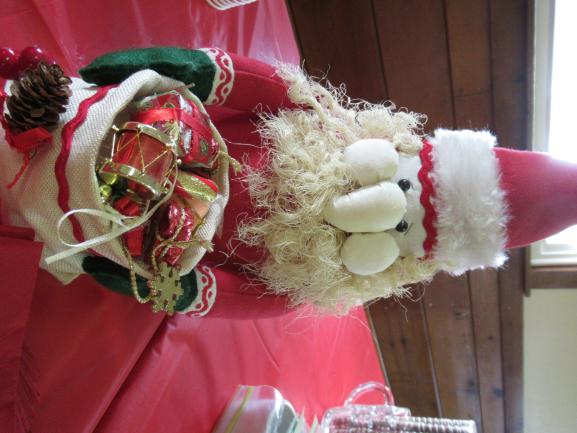 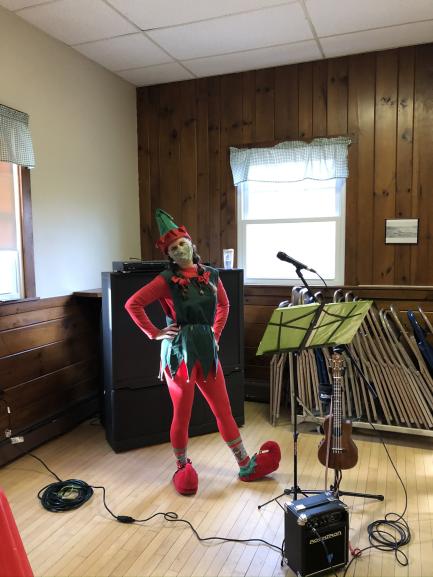 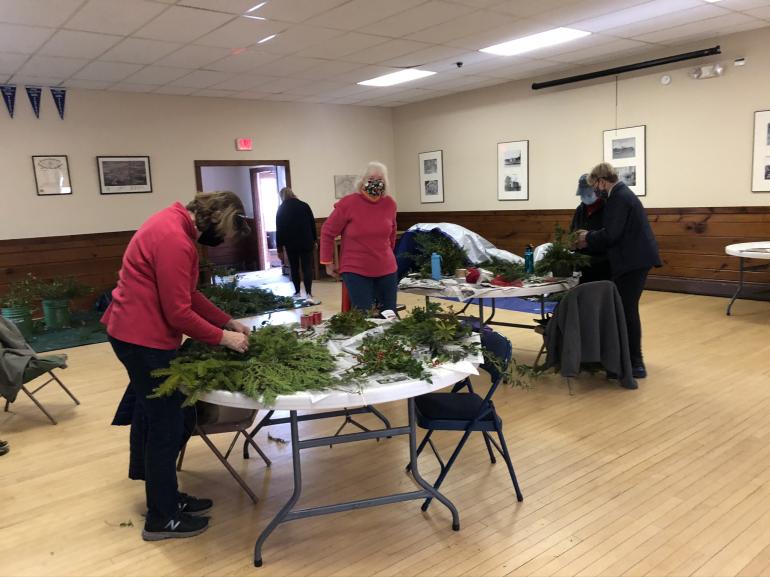 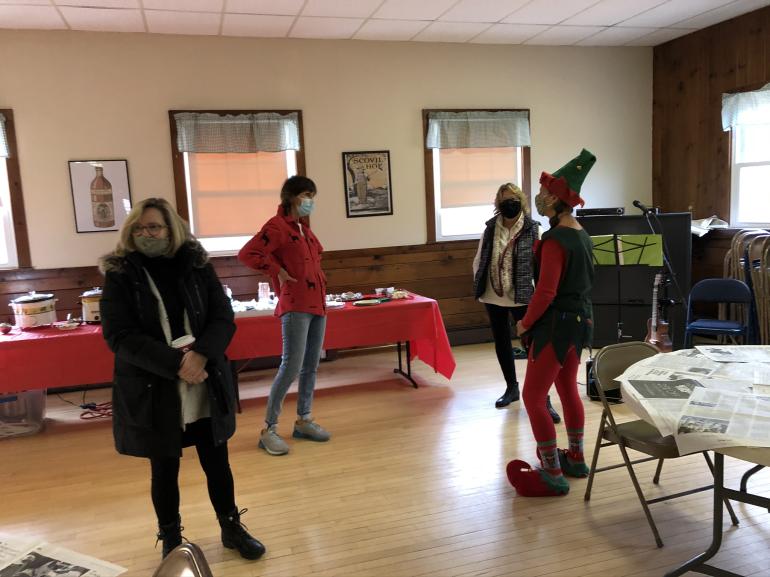 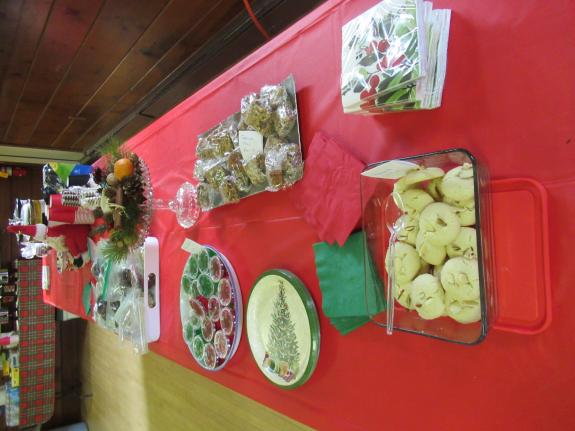 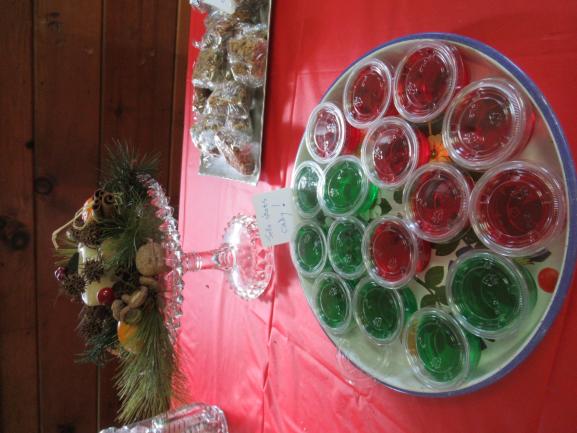 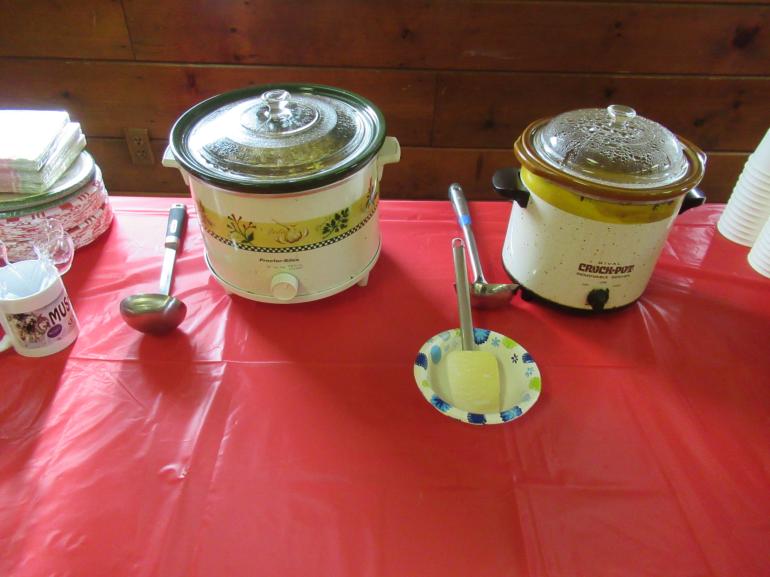 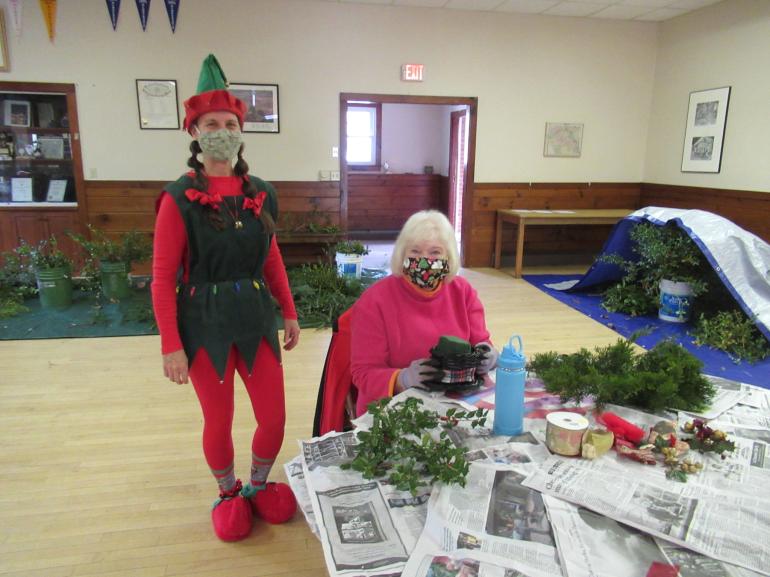 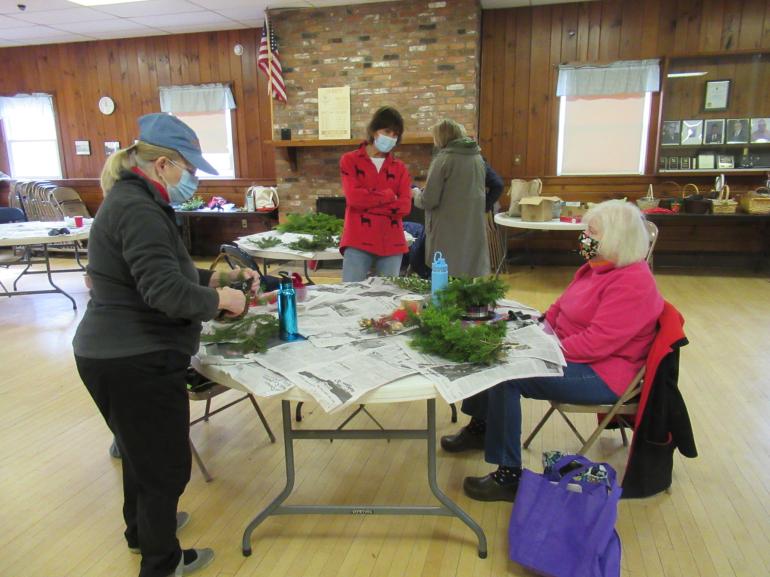 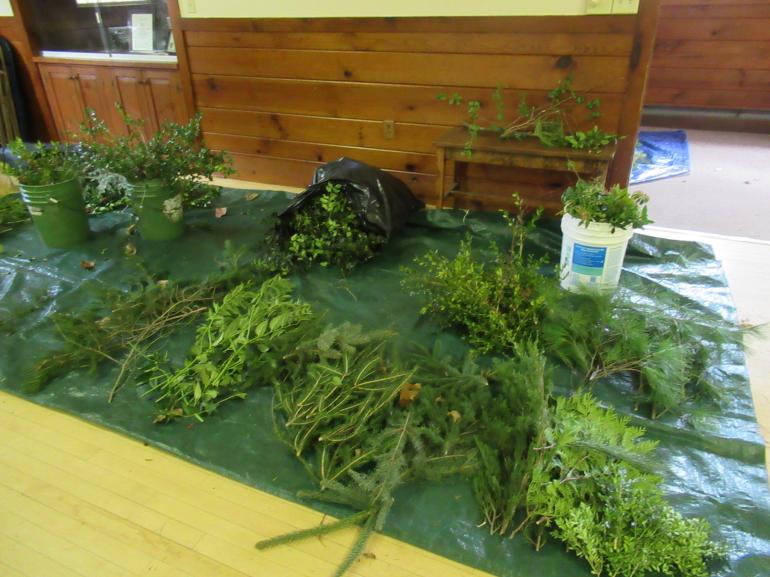 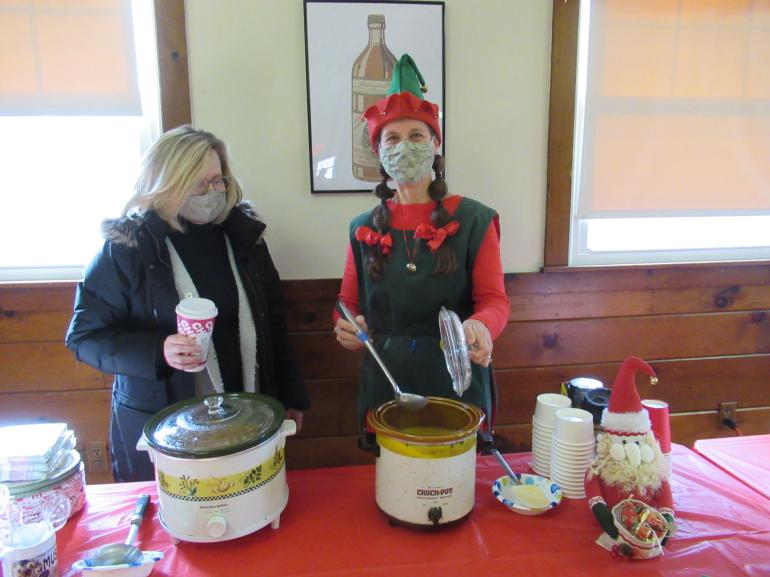 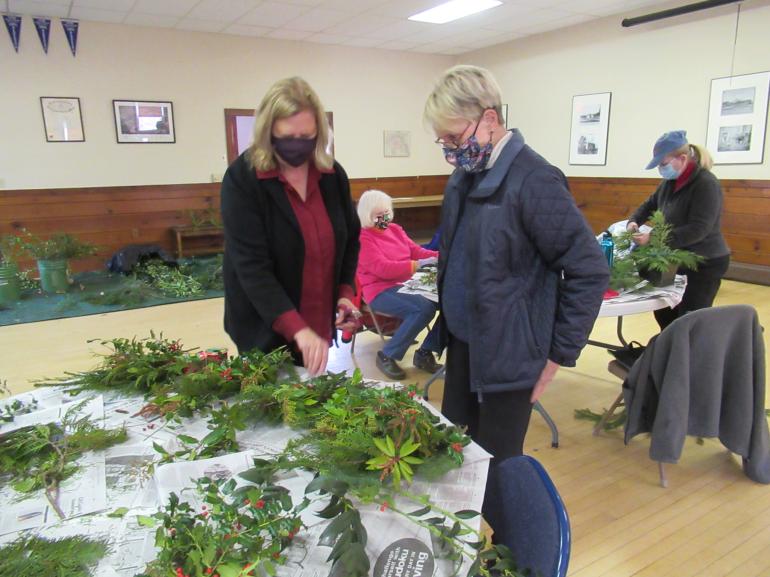 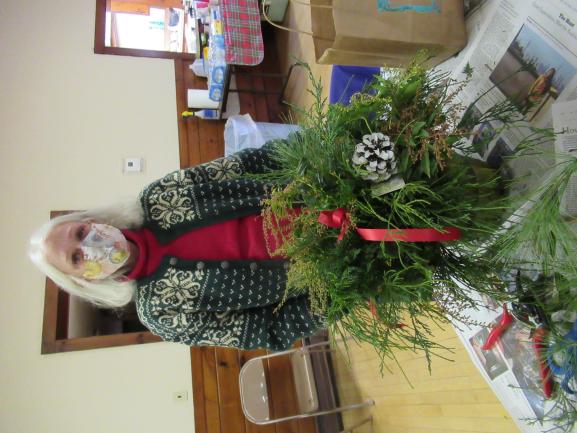 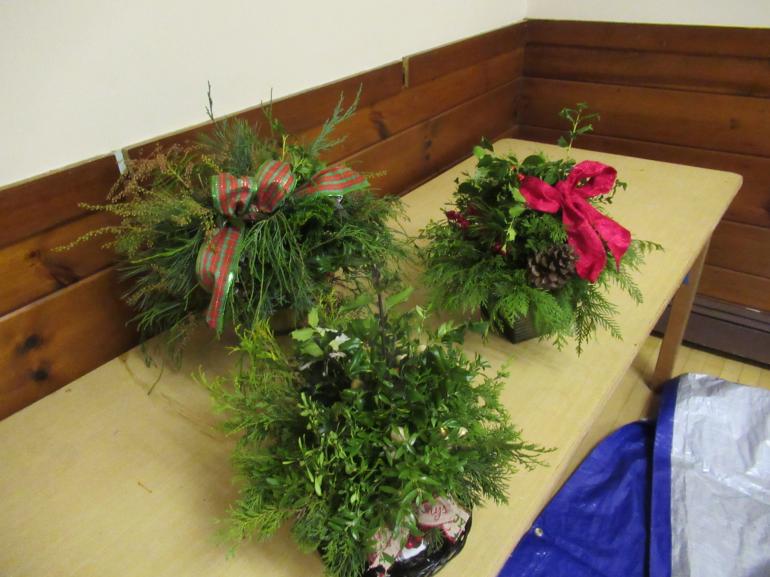 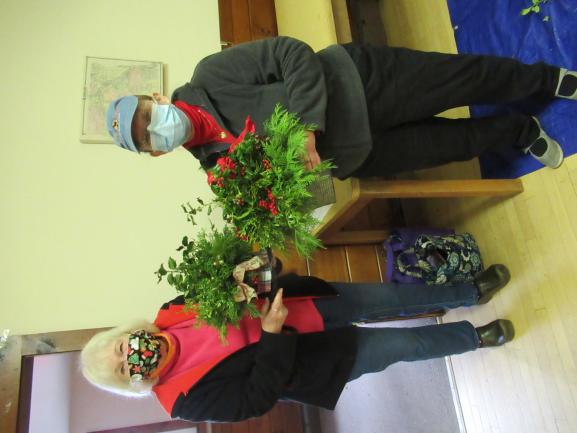 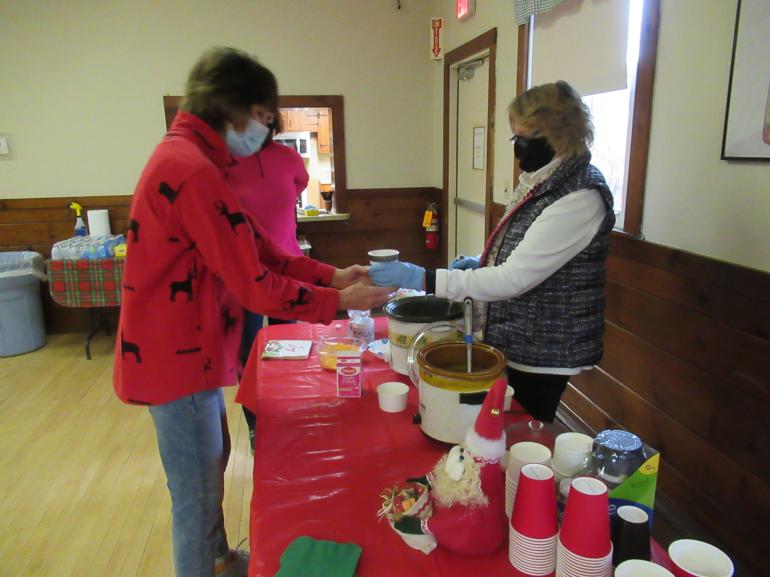 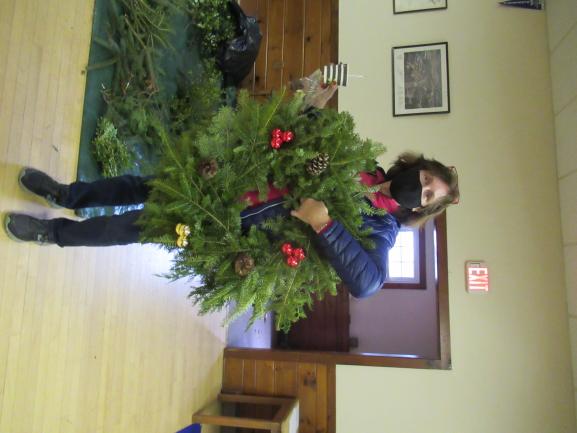 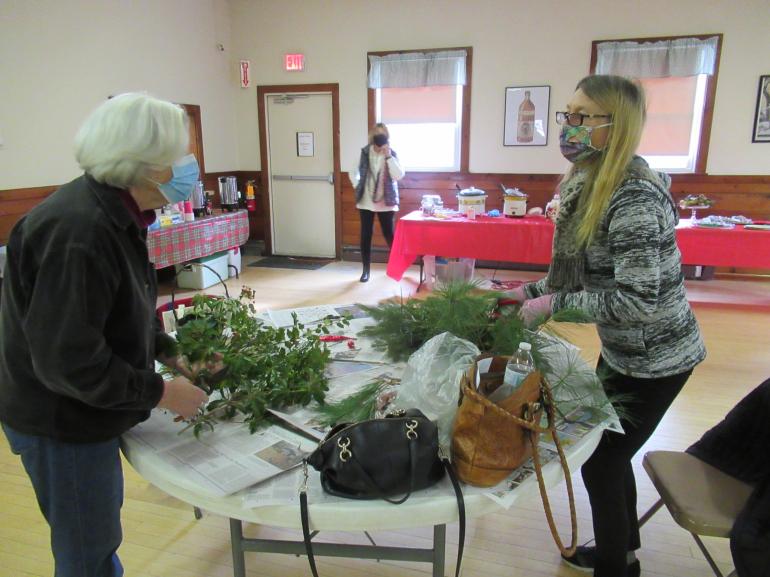 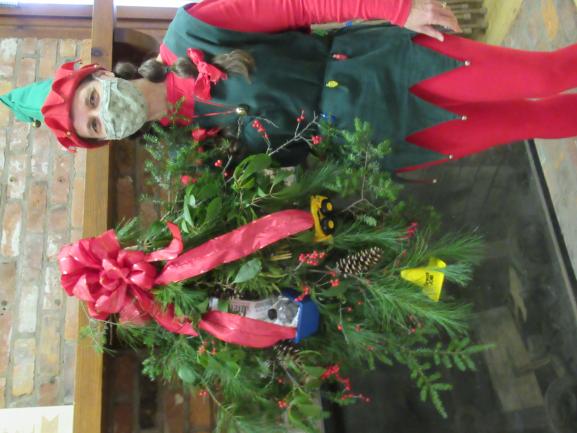 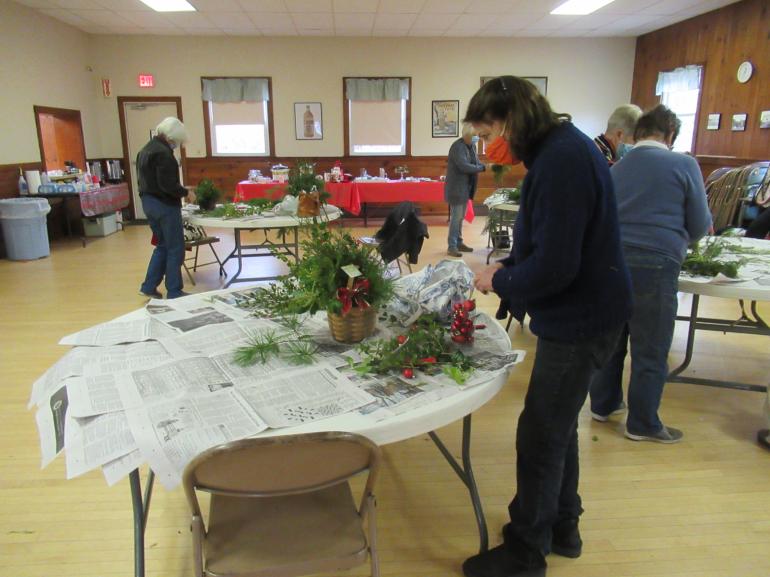 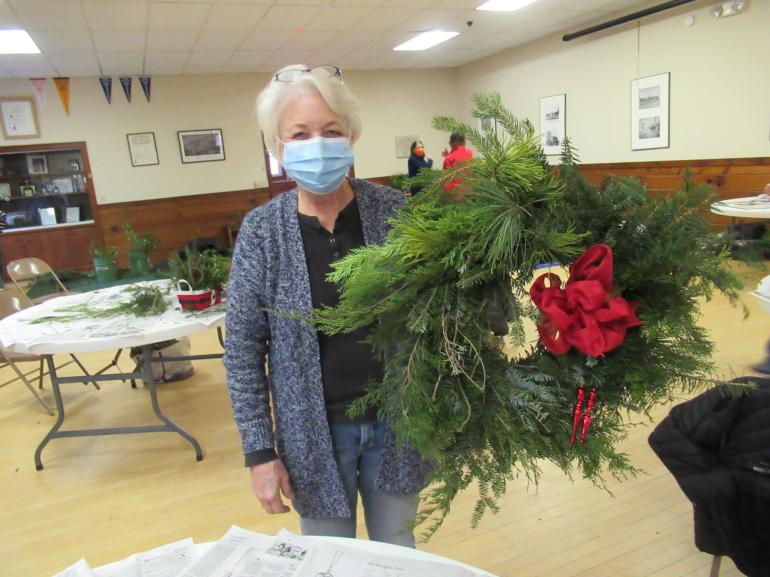 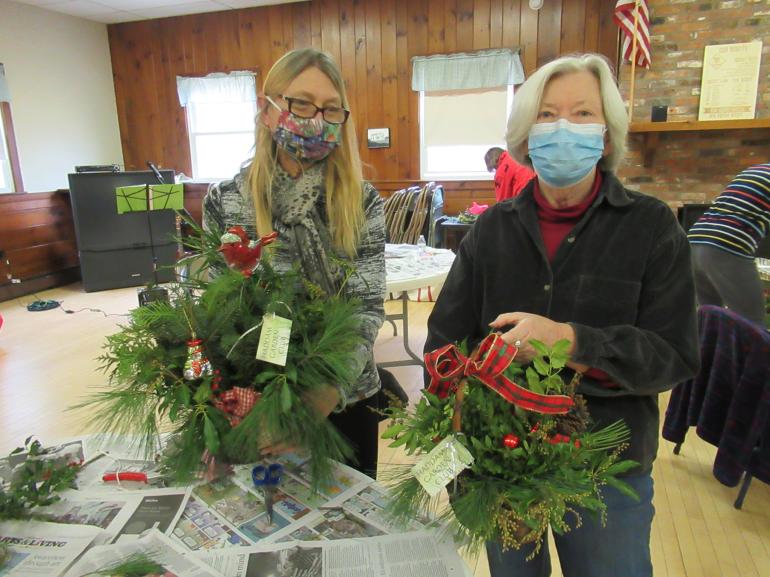 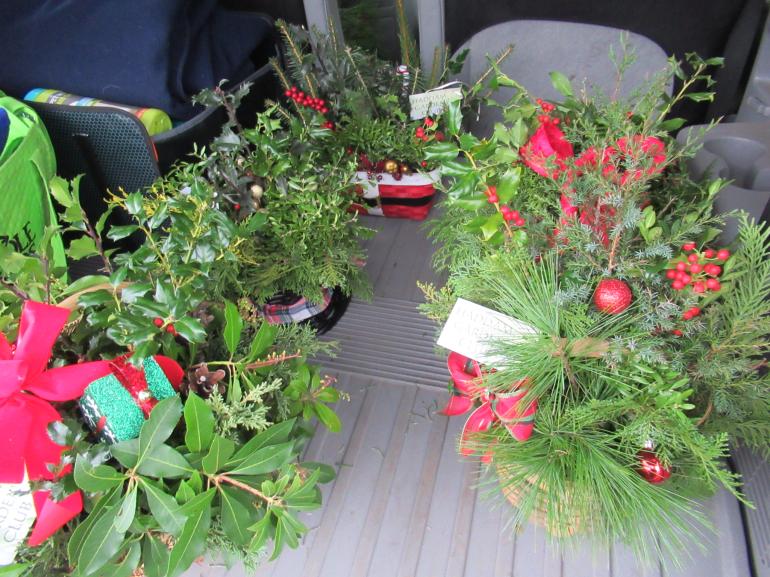 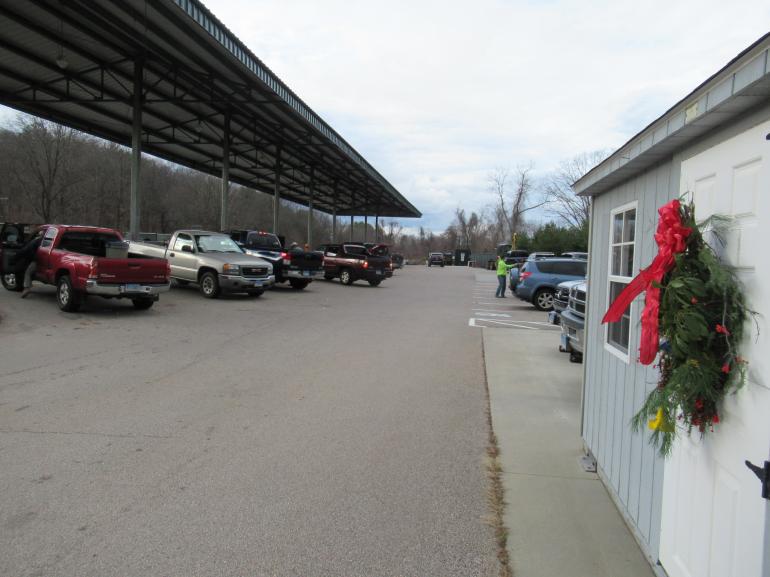 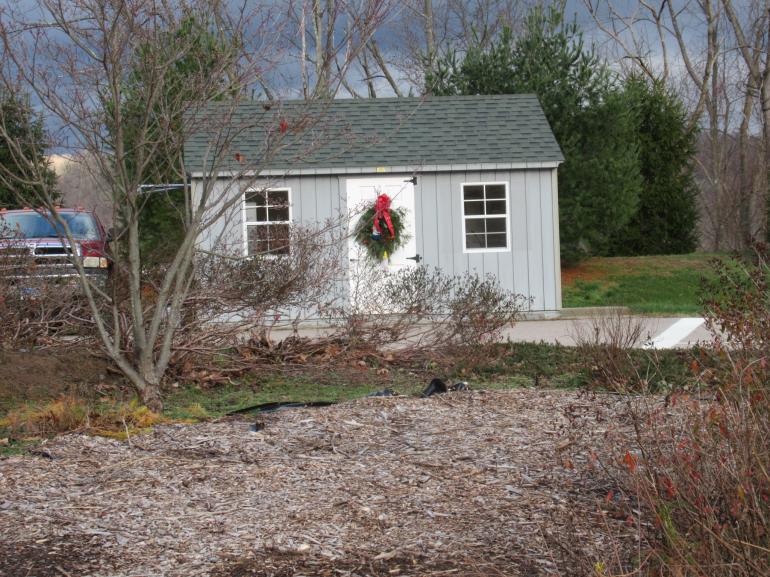 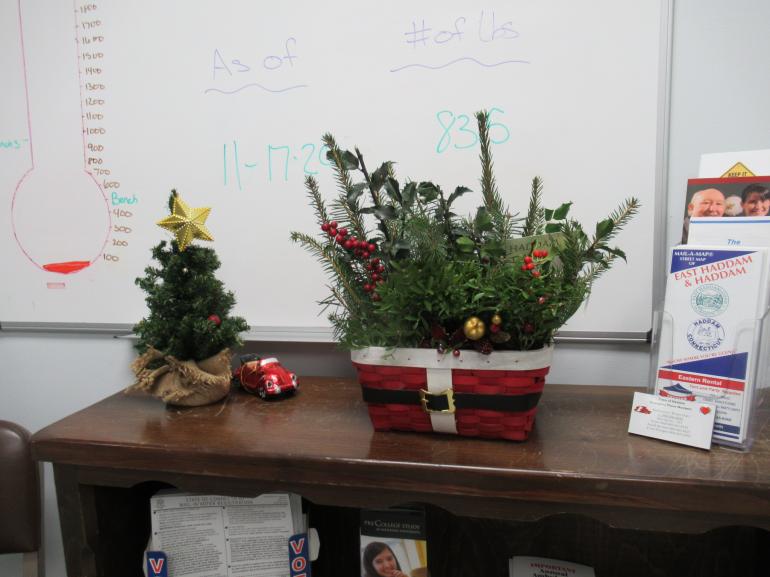 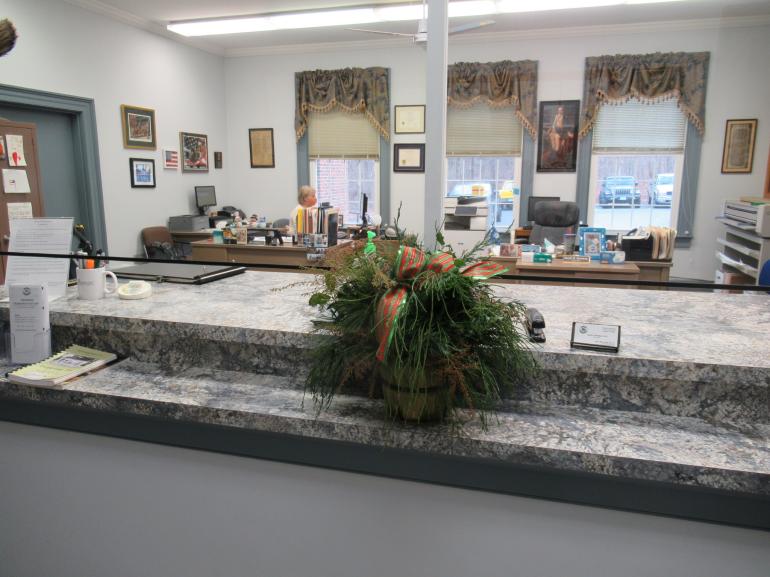 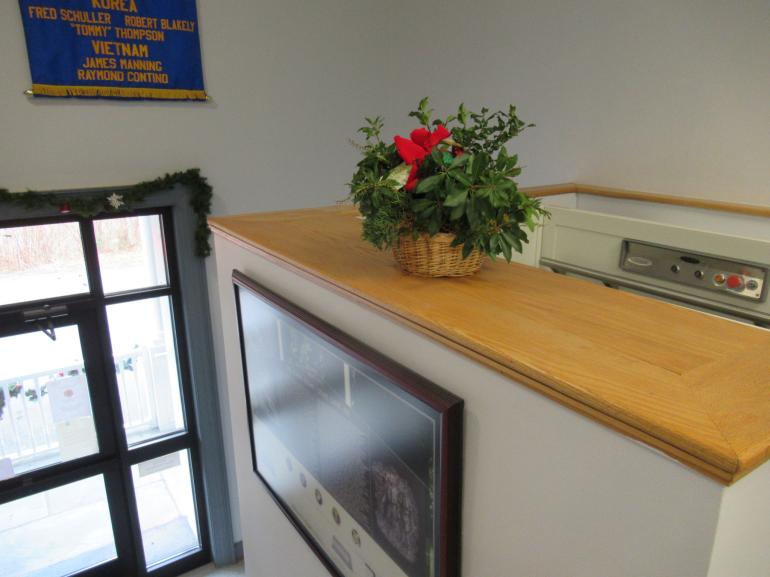 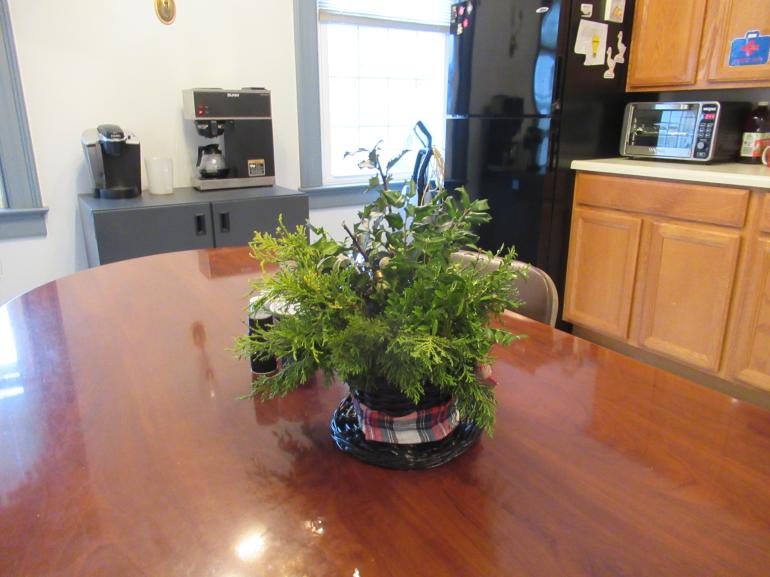 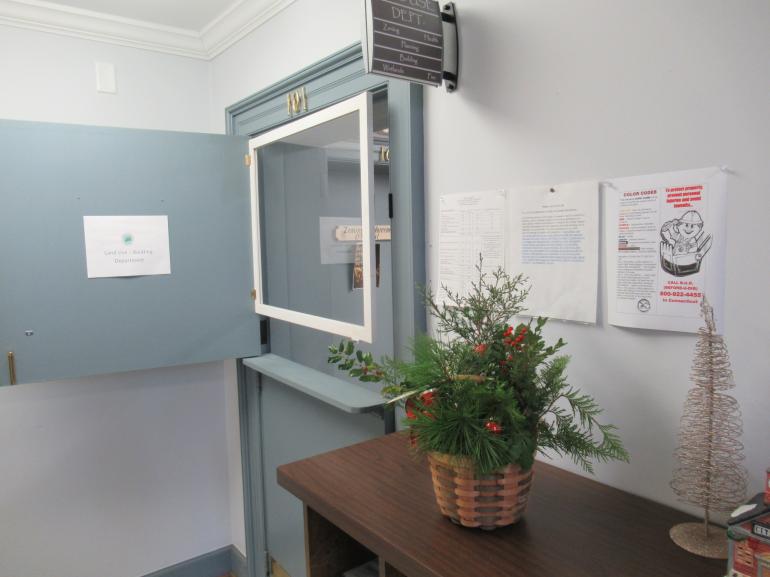 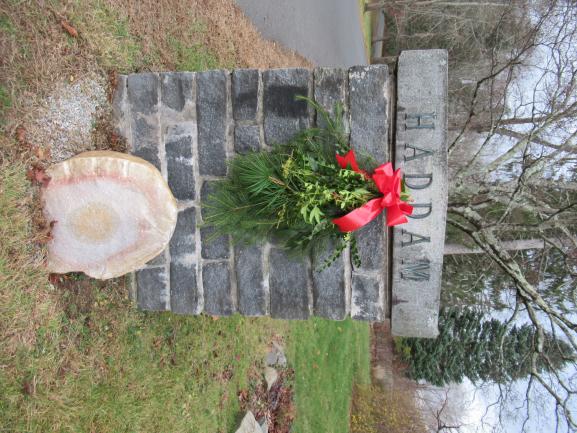 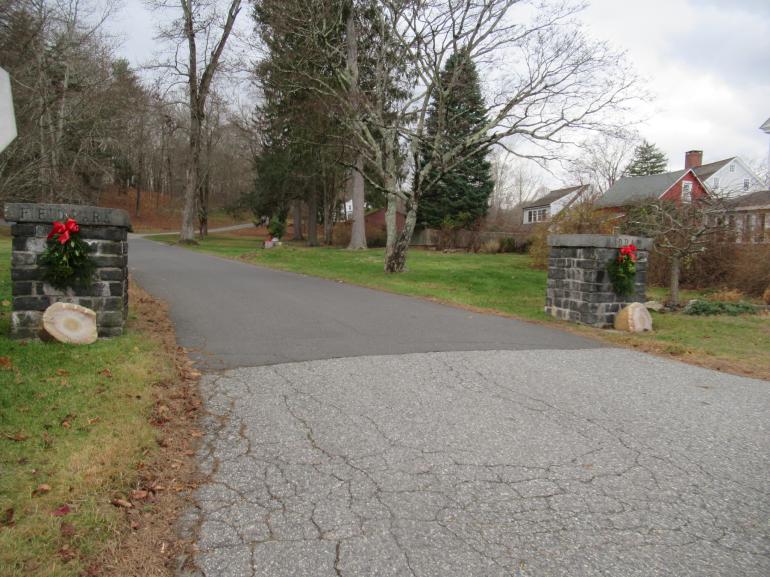 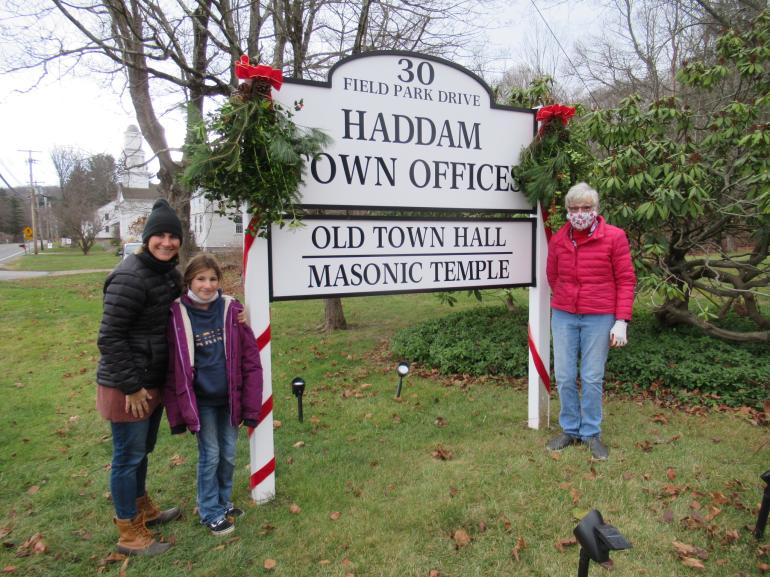 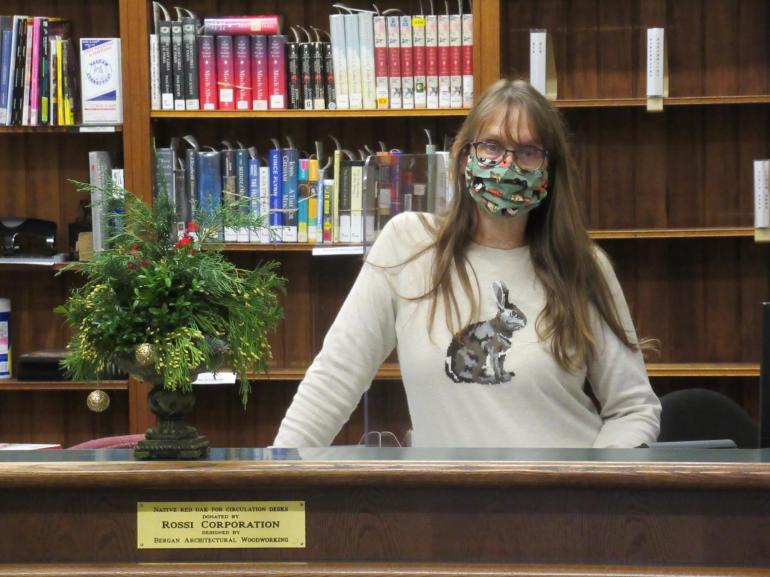 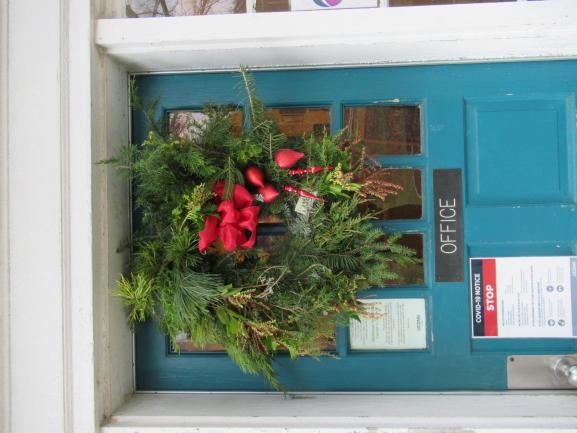 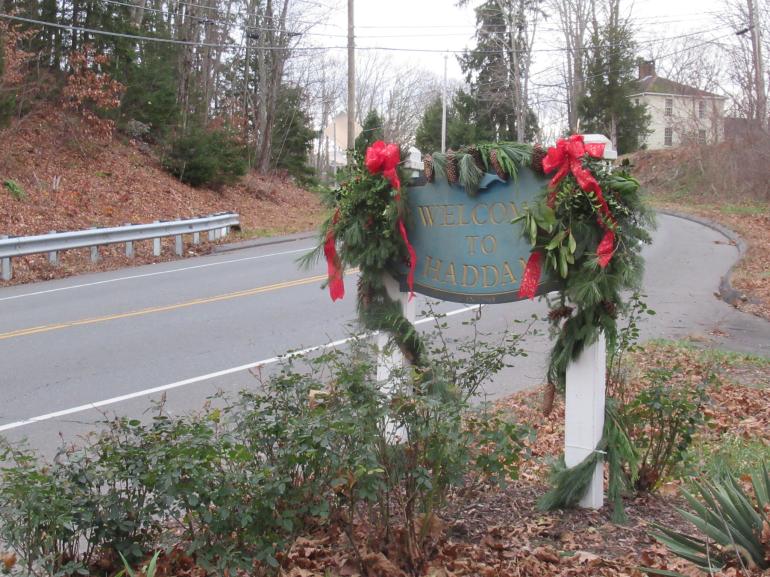 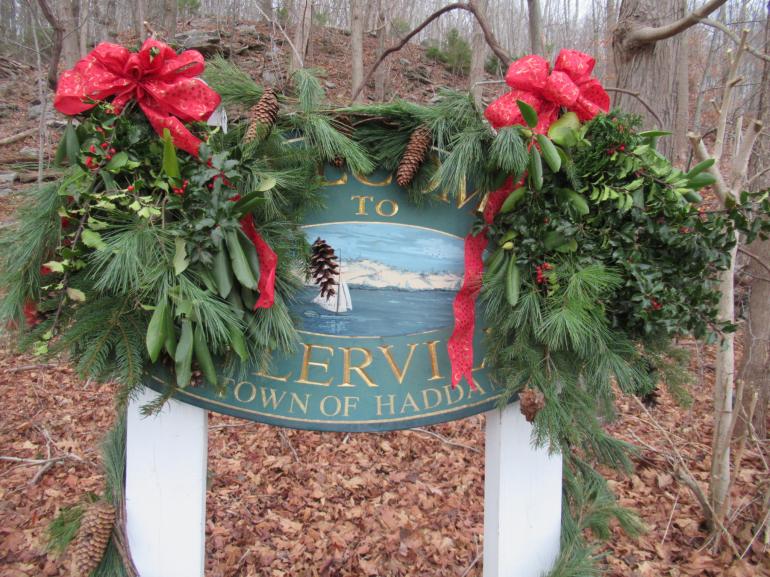 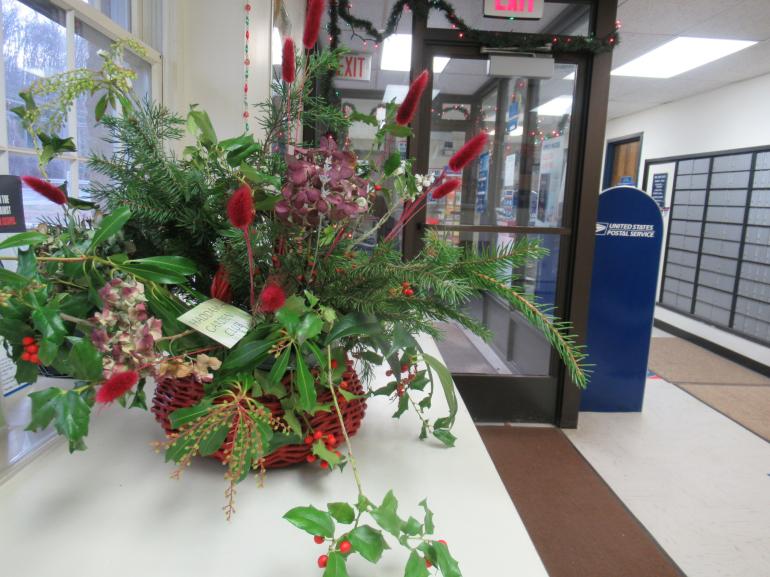 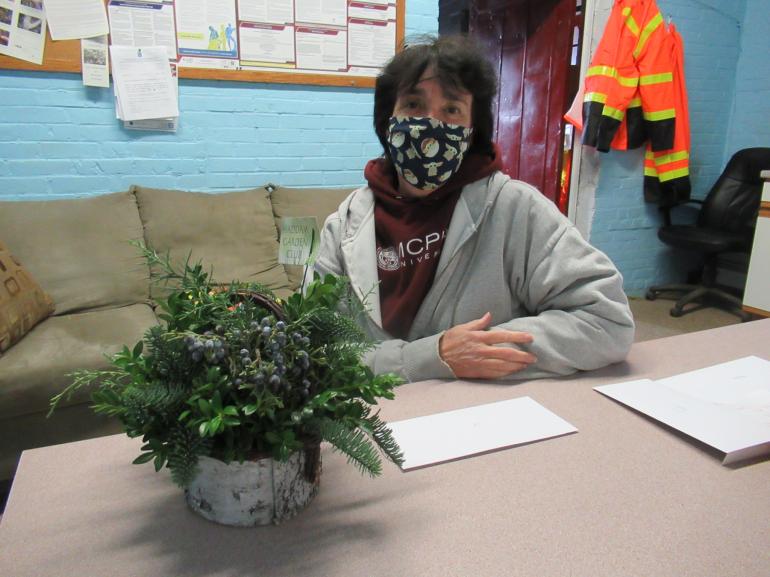 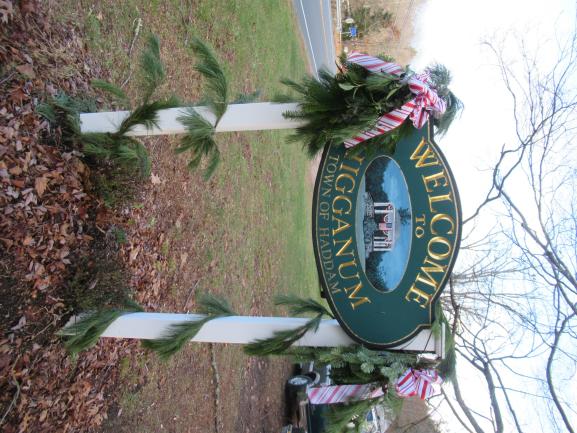 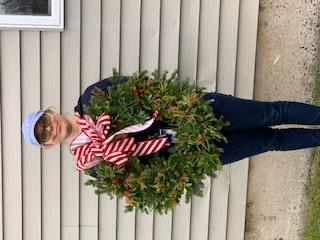 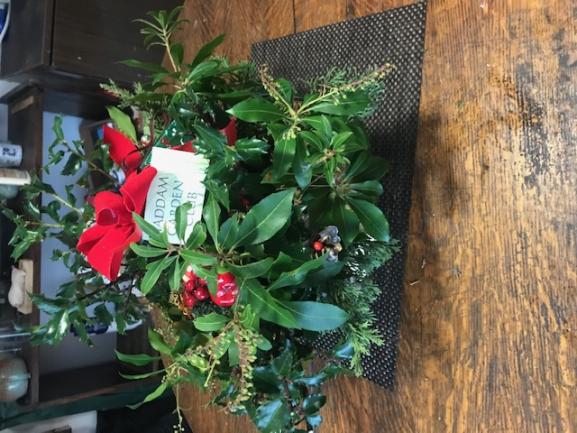